ESC-S201
09-NOV
MON.
Area moment of inertia
Area moment of inertia
Axis
dA is area of element
r is perpendicular distance of elemental area to axis about which area moment of inertia is calculated
dA
Area moment of inertia ( I )
r
I     = Area * r2
I     = dA * r2
Area moment of inertia
Area moment of inertia about x-axis
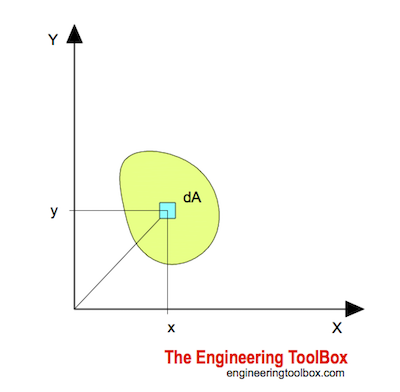 i = n
Ixx  =    Σ dAi * y2i
i = 1
Area moment of inertia about x-axis
X
i = n
IYY  =    Σ dAi * x2i
i = 1
Y
n tends to infinity.
Area moment of inertia
Area moment of inertia
Mass moment of inertia
L
L
M
A
G
G
Centroidal axis
Centroidal axis
IG   =   M L2
IG   =   A L2
12
12
Area moment of inertia
Area moment of inertia
Mass moment of inertia
G
G
A
M
Centroidal axis
Centroidal axis
IG   =   M R2
IG   =   A R2
4
4
Area moment of inertia
Determine the moment of inertia of the section about an axis passing through the centroid
       and parallel to the top most fiber of the section.
140
10
140
10
Locate the centroid
Axis of symmetry
Locus of G
Centroid lie on axis of symmetry
Locate the centroid
Y- axis
Section-1
140
G1
70
X- axis
O
Centroid lie on axis of symmetry
Locate the centroid
Section-2
Y- axis
G2
10
140
X- axis
O
Centroid lie on axis of symmetry
Locate the centroid
Y- axis
G2
Section-1
X- axis
O
Centroid lie on axis of symmetry
Locate the centroid
Y- axis
G
6
G1
70
X- axis
O
212800
yG
=
2800
Moment of inertia
Y- axis
G2
d2
G
IG
d1
6
IG1
G1
70
IG = (  IG1 + A1 d12 )   + ( IG2 + A2 d22 )
G2
d2
IG
G
G
IG
6
IG1
G1
d1
6
L1 =140
IG1
G1
70
70
10
IG = (  IG1 + A1 d12 )   + ( IG2 + A2 d22 )